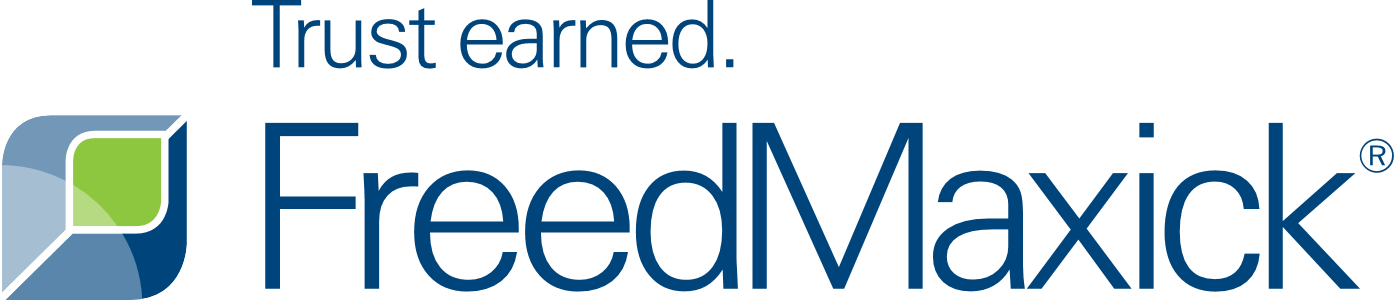 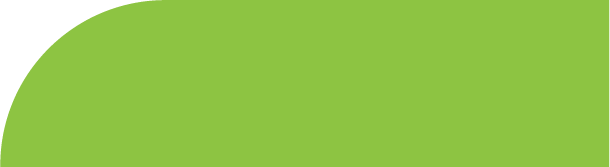 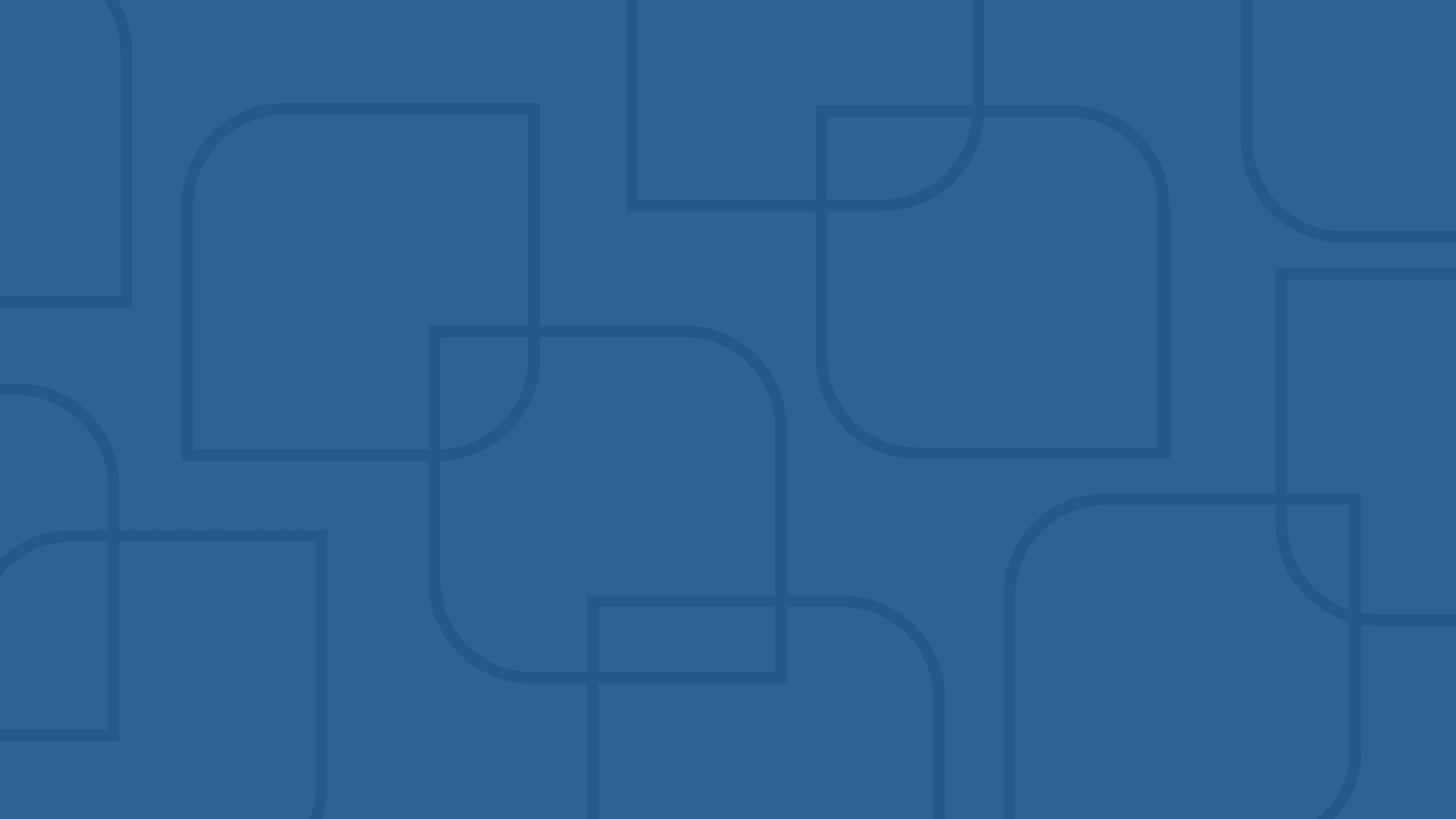 Hearty Helpings, Inc.
RESULTS OF THE 2023 AUDIT
As presented to the Finance / Audit Committee of the Board of Directors   |   JUNE 18, 2024
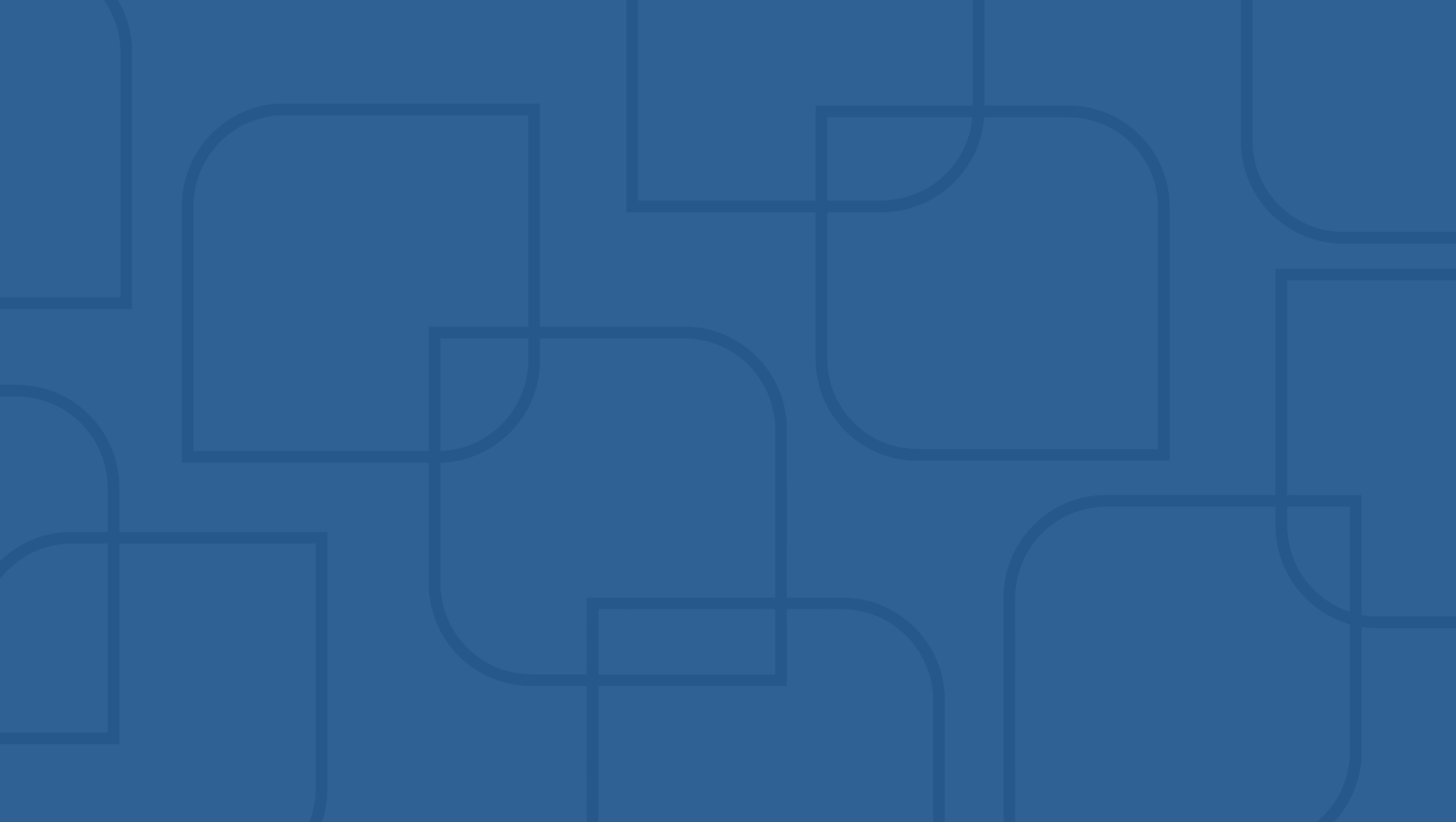 Status of Our Engagement & Deliverables
2023 Highlights 
Audit Plan Risk Assessment
Financial Statement Review & Results
Required Communications
Agenda
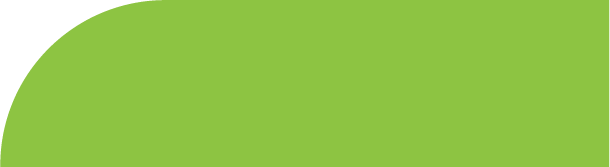 Status of Our Engagement & Deliverables
We have completed our audit and plan to issue our reports upon final approval of the Board of Directors.
We expect to issue an unmodified opinion on the financial statements of the Organization.
2023 Highlights
2023 highlights / business events
Impact on financial reporting:
Brought on new employees under Hearty Helpings
Purchase of vehicles and equipment to facilitate operations
Transfer of commissary and other equipment from the Foundation
Cash contribution from the Foundation
Increase in meals delivered
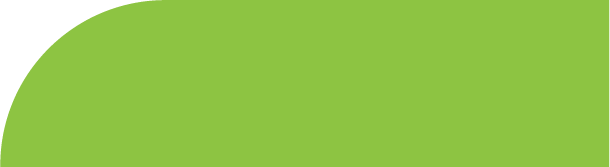 Meals Served
Congregate Meals
2023: 307,860
2022: 235,666
2021: 167,302
Total Meals
2023: 1,418,854
2022: 1,321,144
2021: 1,331,355
Home Delivery Meals
2023: 1,110,994
2022: 1,085,478
2021: 1,164,053
Financial Statement Review
STATEMENT OF FINANCIAL POSITION
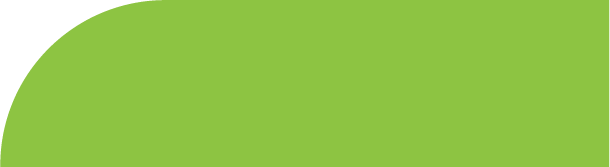 Financial Statement Review
STATEMENT OF ACTIVITIES AND CHANGES IN NET ASSETS
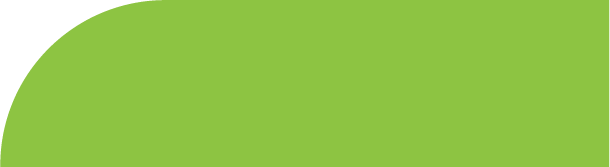 Accounting Estimates
Functional Expenditures

Audit Adjustments
There was 1 audit adjustment which was not deemed material.
Required Communications
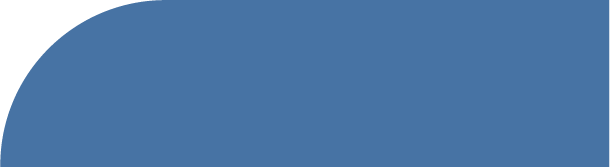 Required Communications
Disagreements with Management
Consultations with Other Independent Accountants
Difficulties Encountered in Performing the Audit
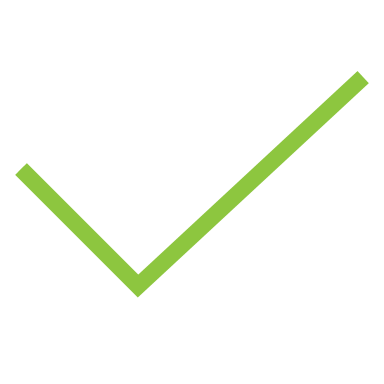 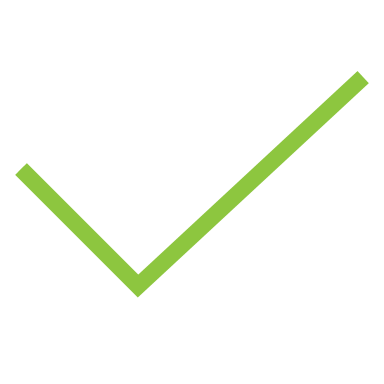 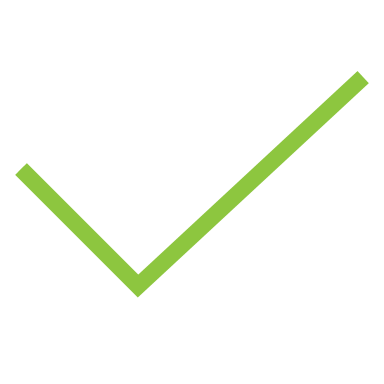 NONE
NONE
NONE
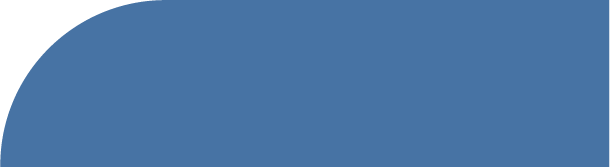 Questions
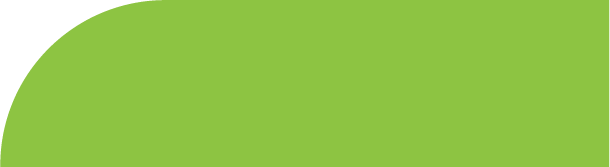 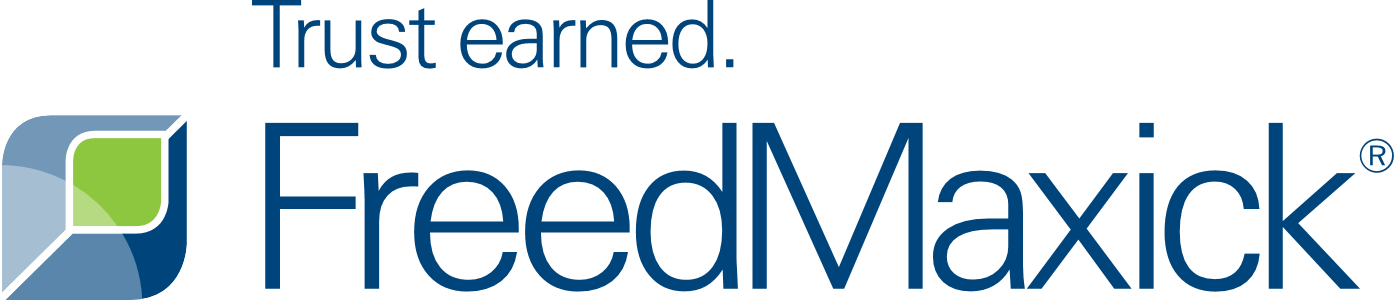 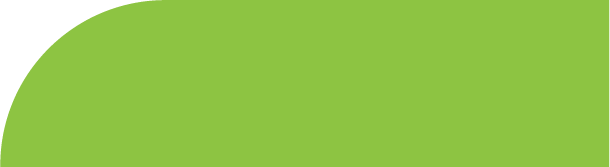 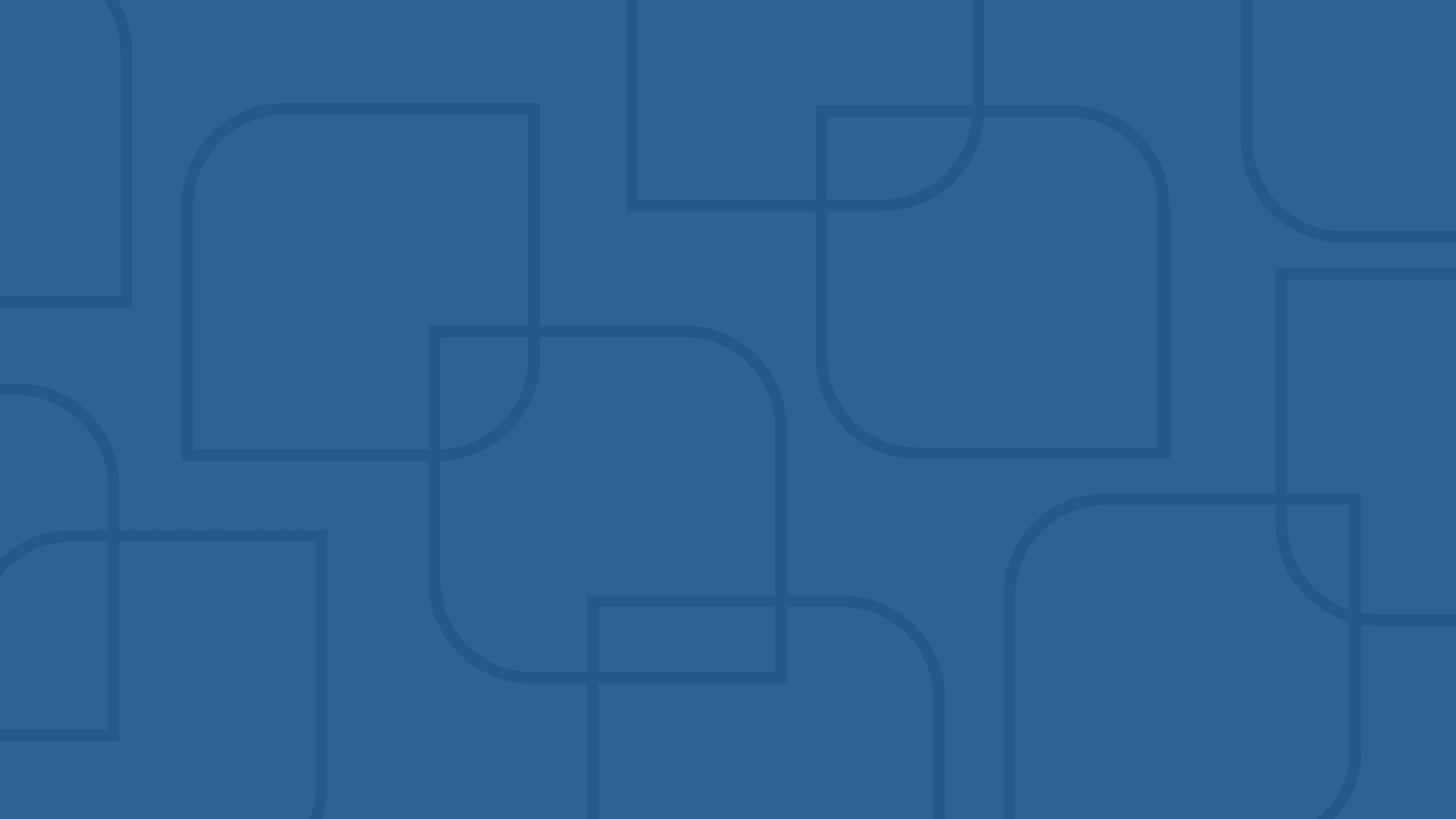 ConclusionThank you for the opportunity for another successful year!